PK II
PARTISIIPIT
PARTISIIPIT SUOMESSA
5 partisiippia
tehdään verbeistä
käytetään:
adjektiiveina (väsynyt)
rakenteissa (Meidän on lähdettävä.) 
joskus substantiiveina (tehtävä)
VA-PARTISIIPPI
= AKTIIVINEN PREESENSPARTISIIPPI
KORVAA JOKA-LAUSETTA
TAPAHTUU NYT TAI TULEVAISUUDESSA

Verbityyppi 1	kerto-a	he kertova-t		kerto-va
Verbityyppi 2	syö-dä	he syö-vät		syö-vä
Verbityyppi 3	men-nä	he mene-vät		mene-vä
Verbityyppi 4	kadot-a	he katoava-t		katoa-va
Verbityyppi 5	häirit-ä	he häiritsevä-t	häiritse-vä
Verbityyppi 6	vanhet-a	he vanheneva-t	vanhene-va
Huom! 	ol-la					ole-va
VA-PARTISIIPPI
PARTISIIPPI LAUSEESSA
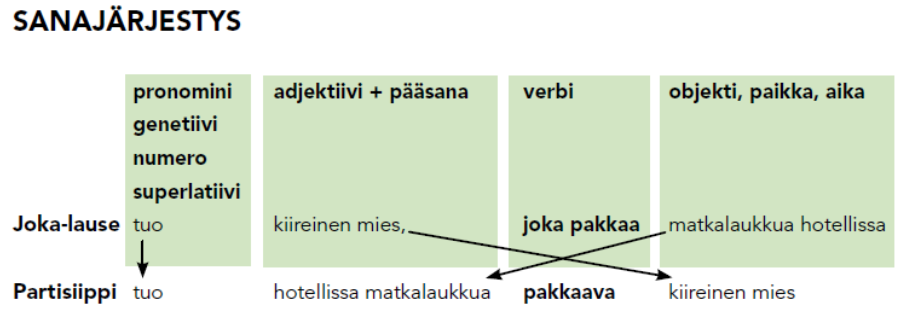 VA-PARTISIIPPI TAPAHTUU SAMAAN AIKAAN KUIN LAUSEEN VERBI
HARJOITUS 1: Mitä kuvassa on?
HARJOITUS 2: Mitä kuvassa on?
HARJOITUS 3: Yhdistä
TTAVA-PARTISIIPPI
= PASSIIVINEN PREESENSPARTISIIPPI
KORVAA JOKA-LAUSETTA
TAPAHTUU NYT TAI TULEVAISUUDESSA

Verbityyppi 1 - yks. 1. pers. vartalo + -ttava / -ttävä
lukea		lue-n	luettava
kertoa	kerro-n	kerrottava
kysyä	kysy-n	kysyttävä
Huom! vartalon a/ ä -> e
antaa		anna-n	annettava
sietää	siedä-n	siedettävä
Verbityypit 2, 3, 4, 5 ja 6: infinitiivin vartalo + -tava / -tävä
Verbityyppi 2	syö-dä	syötävä
Verbityyppi 3	kävel-lä	käveltävä
Verbityyppi 4	pelat-a	pelattava
Verbityyppi 5	valit-a	valittava
Verbityyppi 6	paet-a	paettava
TTAVA-PARTISIIPPI
TTAVA-PARTISIIPPI
TTAVA-PARTISIIPPI
pestävät astiat = astiat, jotka pestään
käännettävä teksti =  teksti, joka käännetään

Suomessa on paljon syötäviä sieniä.
Annan teille listan kurssilla opiskeltavista asioista.
Kurssilla luettavassa kirjassa on paljon harjoituksia.
Onko tämä mehu vielä juotavaa?
Kotona ei ole mitään syötävää.
TTAVA-PARTISIIPPI
nesessiivinen rakenne – ON TEHTÄVÄ
GENETIIVI + ON + -TTAVA
Minun on luettava tämä kirja. 
(= Minun täytyy / pitää / on pakko lukea tämä kirja.)

Pekan on tultava kokoukseen. 
(= Pekan pitää tulla kokoukseen.)

Sinun on syötävä enemmän. 
(= Sinun täytyy syödä enemmän.)
HARJOITUS 4: Täydennä verbit oikeassa muodossa.
Huomenna on kiireinen päivä. Minun __________ (herätä) ennen kuutta.
Minun ___________ (käydä) kiireesti suihkussa.
Sitten minun __________ (harjata) hampaat puhtaiksi.
Sen jälkeen minun __________ (syödä) aamiainen nopeasti.
Aamiaisen jälkeen minun __________ (tehdä) kotityöt.
Ennen yhdeksää minun __________ (viedä) pienempi lapsi päiväkotiin.
Kello kymmenen minun __________ (mennä) työhön.
Heti työn jälkeen minun __________ (laittaa) jotakin ruokaa.
Kello viisi minun _________ (hakea) lapseni päiväkodista.
NUT-PARTISIIPPI
= AKTIIVINEN PERFEKTIPARISIIPPI

Verbityyppi 1 	istua	istunut		kääntyä  kääntynyt
Verbityyppi 2		saada	saanut	syödä	    syönyt
Verbityyppi 3		tulla	tullut		mennä   mennyt
Verbityyppi 4		haluta	halunnut	herätä    herännyt
Verbityyppi 5		tarvita	tarvinnut	häiritä	    häirinnyt
Verbityyppi 6		vanheta vanhennut	kylmetä  kylmennyt
NUT-PARTISIIPPI - KÄYTTÖ
HARJOITUS 5:  Tee partisiippi
mies, joka rakastui =
posti, joka tuli =
kurssi, joka alkoi =
onnettomuus, joka tapahtui =
lapsi, joka syntyi =
aika, joka kului =
ilta, joka onnistui =
kokous, joka siirtyi =
tulos, joka muuttui =
HARJOITUS 6: Kirjoita puuttuva partisiippimuoto
1. Maljakko, joka meni rikki, oli hyvin arvokas.
= Rikki ________ maljakko oli hyvin arvokas.
2. Lintu, joka lensi pois, oli varmasti varpunen.
= Pois ________ lintu oli varmasti varpunen.
3. Kirje, joka hävisi postissa, sisälsi paljon rahaa.
= Postissa ________ kirje sisälsi paljon rahaa.
4. Perhe, joka muutti Turkuun, sai hyvän asunnon.
= Turkuun ________ perhe sai hyvän asunnon.
5. Poika, joka opiskeli suomea, on kotoisin Ugandasta.
= Suomea _______ poika on kotoisin Ugandasta.
TU-PARTISIIPPI
= PASSIIVINEN PERFEKTIPARTISIIPPI

Verbityyppi 1: Yksikön persoonan vartalo + -ttu / -tty
lukea	lue-n	luettu
kertoa	kerro-n	kerrottu
kysyä	kysy-n	kysytty
Huom. vartalon a, ä -> e
kantaa	kanna-n 	kannettu
tietää	tiedä-n		tiedetty
Verbityypit 2, 3, 4, 5 ja 6: infinitiivin vartalo + -tu / ty
Verbityyppi 2: syö-dä -> syöty
Verbityyppi 3: kävel-lä -> kävelty
Verbityyppi 4: pelat-a ->pelattu
Verbityyppi 5: valit-a ->  valittu
Verbityyppi 6:  paet-a -> paettu
TU-PARTISIIPPI – KÄYTTÖ
Passiivin 2. partisiippi korvaa passiivisen relatiivilauseen (joka-lauseen). 
Se ilmaisee, mitä on tehty aikaisemmin.

Pidätkö paistetuista perunoista? 
(= Pidätkö perunoista, jotka on paistettu?)
Syömme usein keitettyä kalaa, vaikka pidän enemmän uunissa paistetusta.
Eilen valittu johtaja aloitti työnsä luottavaisin mielin.
Konsertissa soitetut kappaleet ovat sillä CD:llä.
HUOM! Esimerkiksi seuraavia lauseita EI VOI sanoa partisiipin avulla: 
Kirjaston aulassa istuu poika, 
jolla on paljon kirjoja. omistuslause
joka on iloinen. predikatiivilause
jonka täytyy lukea. akt. nesessiivilause
joka ei osaa lukea. negatiivinen lause
josta koirat pitävät. joka adverbiaalina
HARJOITUS 7: Kirjoita joka-lauseet
MA-PARTISIIPPI
= AGENTTIPARTISIIPPI
Agenttirakenteen voi tehdä vain transitiiviverbistä 
(= verbistä, joka voi saada objektin)!

Agenttipartisiippiin liittyy aina tekijä!
Kuka? Poika - GEN
Mitä teki / on tehnyt / oli tehnyt? on lukenut kirjan.
Millainen kirja?
kirja, jonka poika on lukenut 
—> pojan lukema kirja
MA-PARTISIIPPI - MUODOSTUS
lukea                 luke-vat                            luke-ma

tehdä                 teke-vät                           teke-mä

kuunnella        kuuntele-vat                   kuuntele-ma

pelata                pelaa-vat                         pelaa-ma

tarvita               tarvitse-vat                     tarvitse-ma
MA-PARTISIIPPI
MA-PARTISIIPPI
AGENTIN ILMAISEMINEN
Agentti eli tekijä ilmaistaan:
a) genetiivillä, kun tekijää merkitsevä sana on substantiivi (yleisnimi tai erisinimi):
Tässä on pojan kirjoittama kirje.
Pidätkö Matin tekemästä ruoasta?
 
b) genetiivillä ja possessiivisuffiksilla, kun tekijää merkitsevä sana on persoonapronomini:
Tässä on hänen kirjoittamansa kirje. (= Tässä on kirje, jonka hän on kirjoittanut.)
Pidätkö minun tekemästäni ruoasta? (= Pidätkö ruoasta, jonka minä olen tehnyt?)
 
c) possessiivisuffiksilla, kun tekijä on sama kuin päälauseen tekijä:
Poika luki minulle kirjoittamansa kirjeen. (= Poika luki minulle kirjeen, jonka hän (itse) oli kirjoittanut.)
Pitääkö Matti tekemästään ruoasta? (= Pitääkö Matti ruoasta, jonka hän (itse) on tehnyt?)
MA-PARTISIIPIN TAIVUTUS
tekeminen, jota MA-partisiippi tarkoittaa, on yleensä tapahtunut aikaisemmin eli se tulee menneeseen aikamuotoon (yleensä imperfekti, voi olla perfekti), kun muuttaa lauseen tavalliseksi lauseeksi:
Tämä lukemani uutinen oli mielenkiintoinen. 
→ Tämä uutinen, jonka luin, oli mielenkiintoinen.

En saanut pyytämääni palkankorotusta. 
→ En saanut palkankorotusta, jota pyysin.

MA-partisiippi taipuu sijapäätteissä:
Etsimääni kirjaa ei löytynyt mistään kaupasta
(kirjaa, jota etsin, ei löytynyt mistään kaupasta)

Kirjoittamassani tekstissä ei ollut montaa virhettä.
(Tekstissä, jonka kirjoitin, ei ollut montaa virhettä)
HARJOITUS 8
Mikä muoto on näissä lauseissa? 
NOM = ostamani paita 

En ole käyttänyt alennusmyynnistä ostamaani paitaa vielä kertaakaan. 
Aion palauttaa eilen ostamani paidan. 
Ostamassani paidassa oli reikä! 
Tykkään tosi paljon viikonloppuna ostamastani paidasta. 
Kaadoin kahvia juuri ostamalleni paidalle. 
Näiden ostamieni paitojen hinnaksi tuli yhteensä alle 50 euroa.
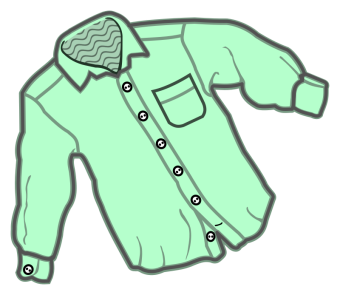 HARJOITUS 9 – Tee MA-partisiippi:
1. Lasku, jonka mies maksoi, on …………………
2. Elokuva, jonka sinä katsoit, on ………………..
3. Mehu, jota Leena joi, on ……………………….
4. Paketti, jonka nainen vei, on ………………….
5. Matka, jonka poika juoksi, on …………………
6. Paita, jonka äiti pesi, on ……………………….
7. Rahat, jotka me tarvitsemme, ovat ……………
8. Kieli, jota Pekka opiskeli, on …………………..
9. Teksti, jonka opettaja käänsi, on ………………
10. Tyttö, jota Kalle odotti, on …………………….
HARJOITUS 10
1. Kirja, jonka luin, oli hyvä. = ___________ oli hyvä.
2. Laulu, jonka lauloit, oli kaunis.	= _____________oli kaunis.
3. Matka, jonka kävelimme, oli pitkä.= _____________oli pitkä.
4. Nainen, jonka tapasin, oli ulkomaalainen. = ____________ oli ulkomaalainen.
5. Uutinen, jonka hän kuuli, oli iloinen. = ___________ oli iloinen.
6. Talo, jonka siivosimme, oli puhdas. = ___________ oli puhdas.
7. Olut, jota joitte, oli suomalaista. = ___________ oli suomalaista.
8. Kuinka suuri on laina, jonka saitte? = Kuinka suuri on ______?
9. Leipä, jonka hän osti, ei ollut tuoretta. = __________ ei ollut tuoretta.
10. Musiikki, jota kuuntelin, oli klassista. = ____________ oli klassista.
HARJOITUS 11: Vastaa kysymyksiin.
OPPIKIRJA
VA-PARTISIIPPI S. 241-242 + HARJ. S.243-244
NUT-PARTISIIPPI S. 249-250 + HARJ. S.251-252
TTAVA-PARTISIIPPI S. 255-256 + HARJ. S. 257-259
TTU-PARTISIIPPI + YLEISKATSAUS S. 263-265 + HARJ. S. 267
MA-PARTISIIPPI S.272-273 + HARJ. S. 275-276